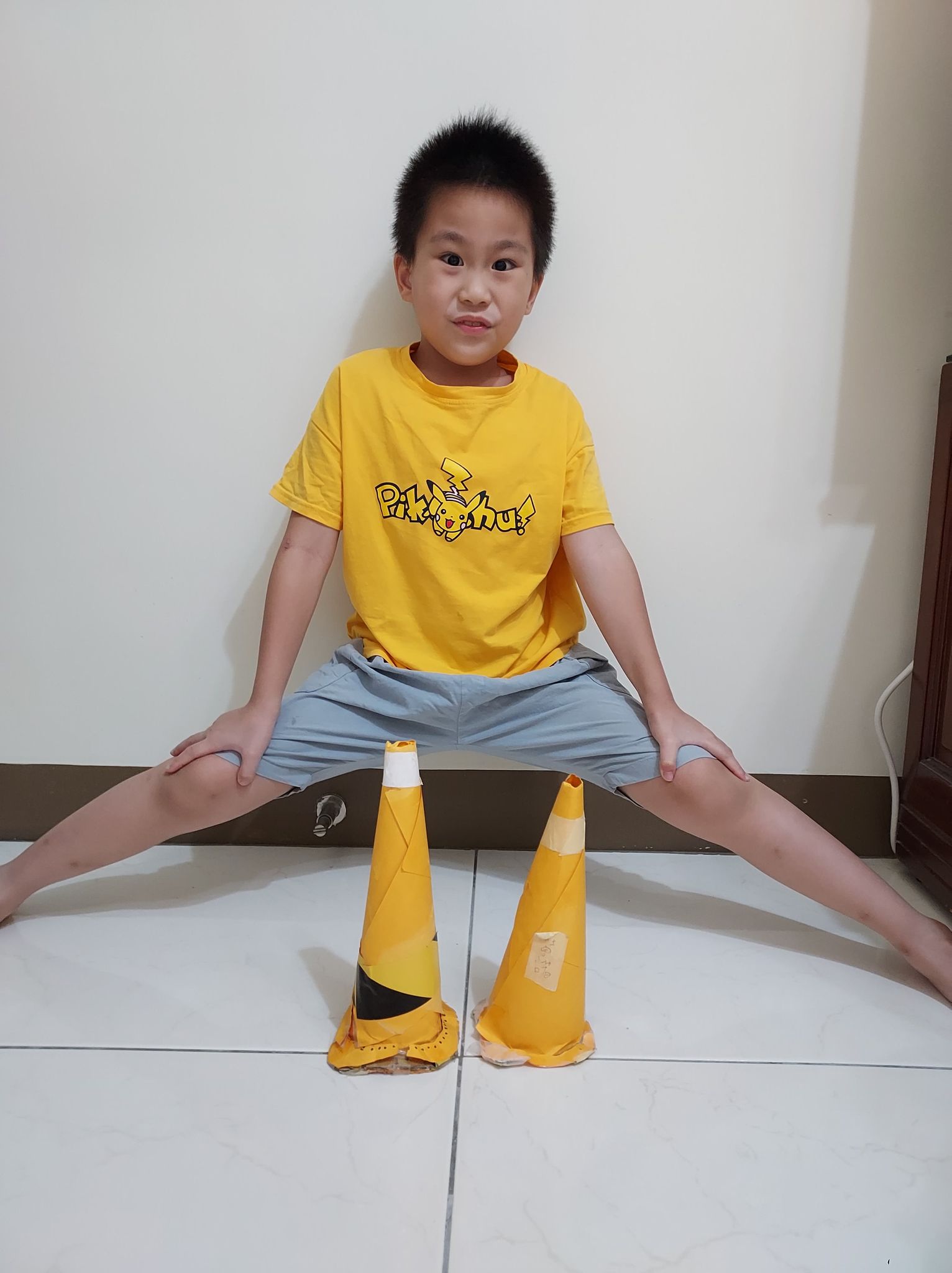 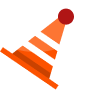 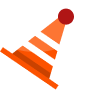 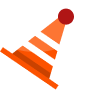 交通錐大集合
2022第25屆麥哲倫探索築夢計畫
二年愛班   莊宇諾
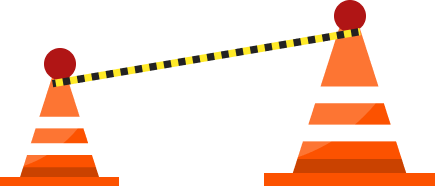 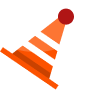 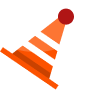 計畫內容
選擇主題
作品確認
01
02
03
04
成果展示
材料準備
交通錐大集合
七個立體作品＋展示書本＋電子檔
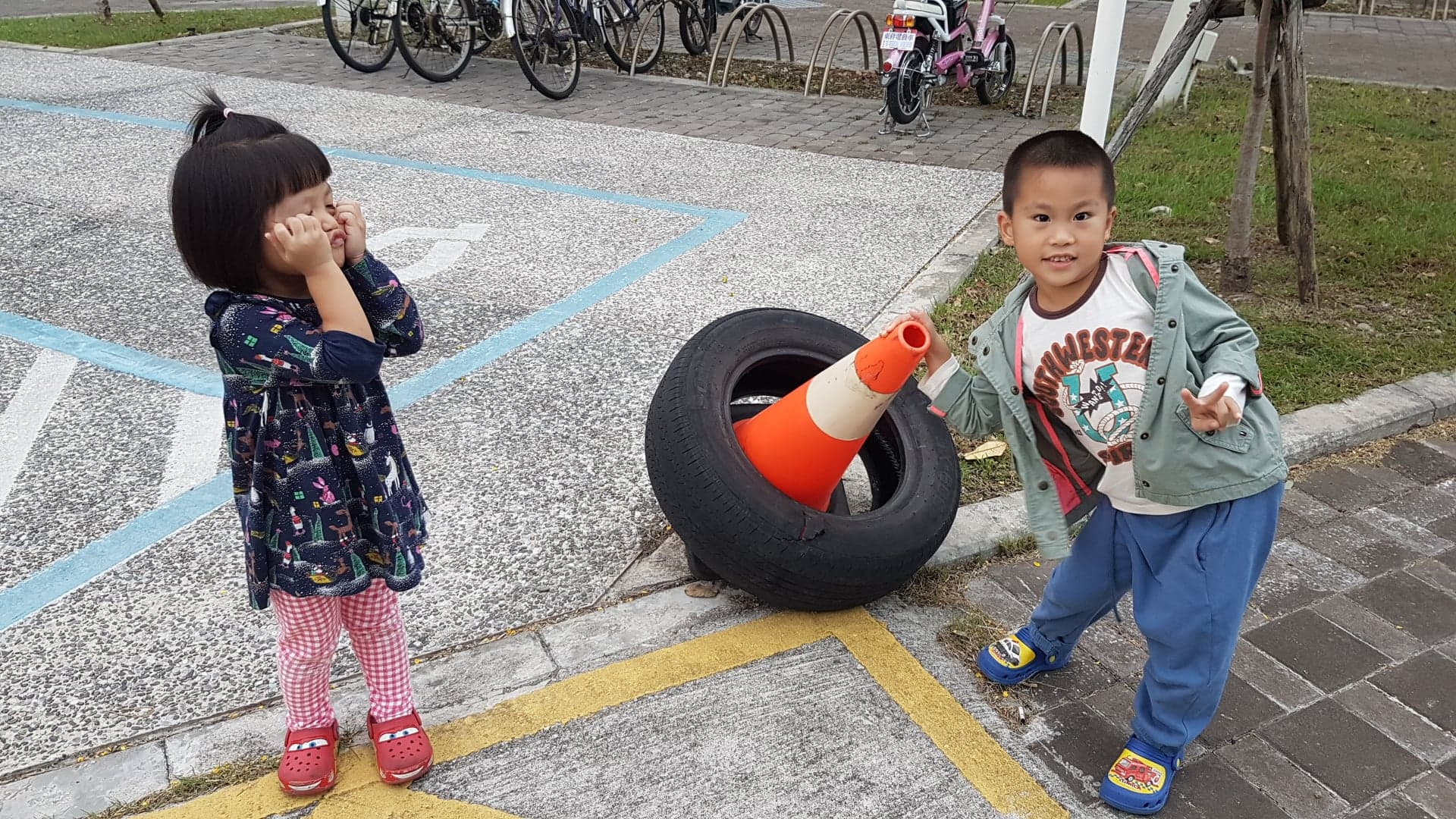 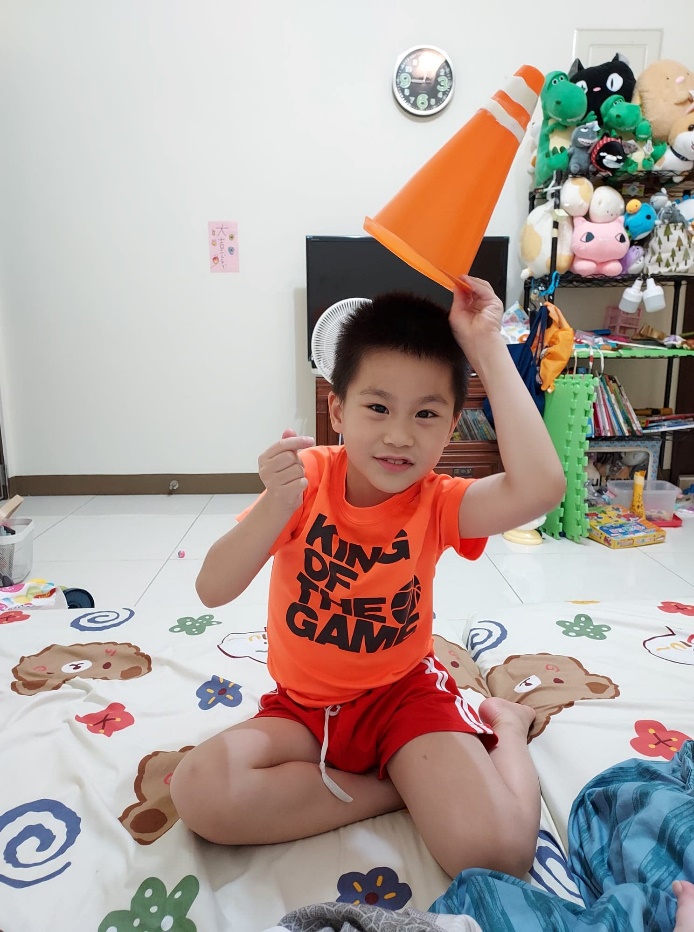 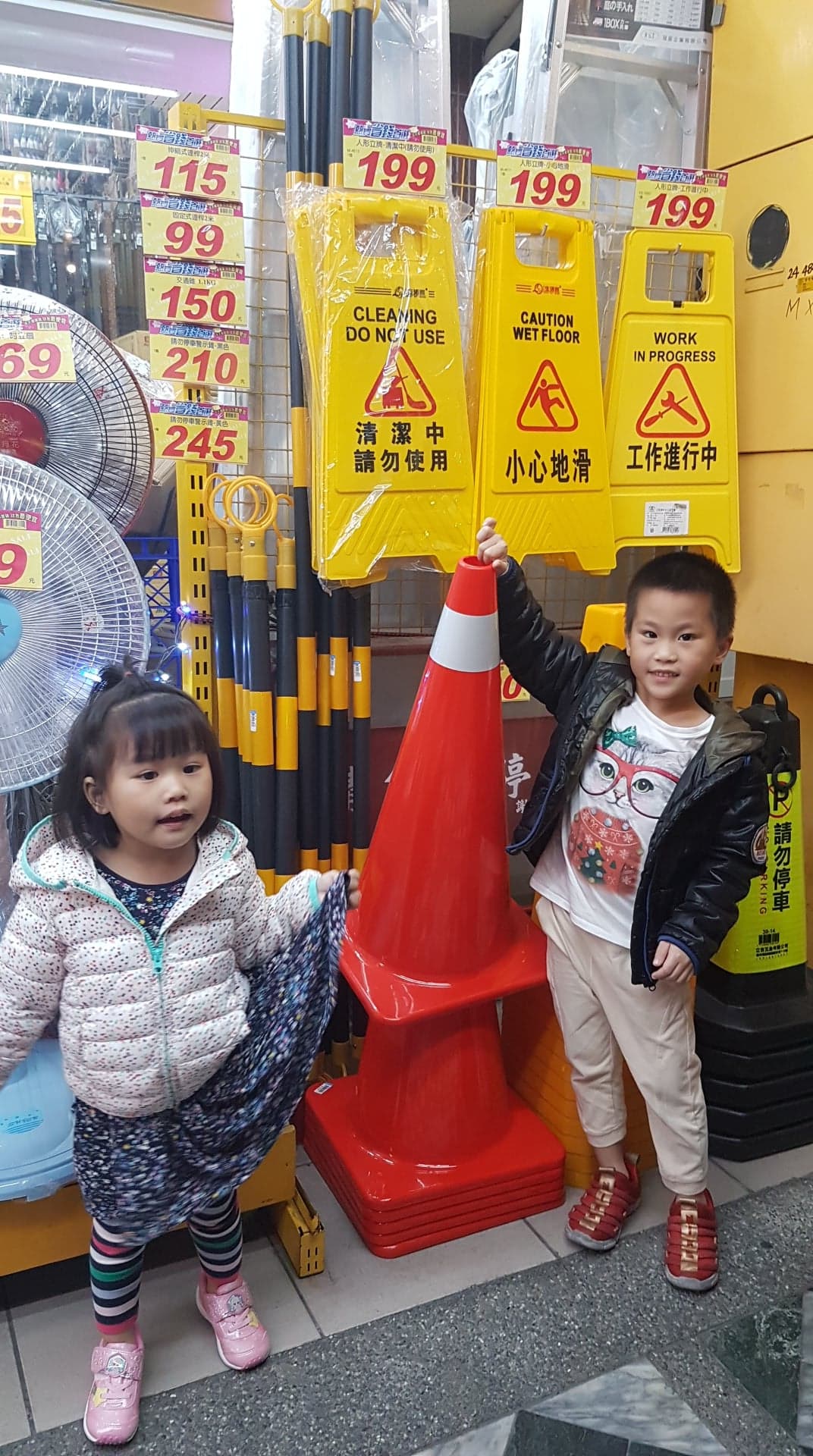 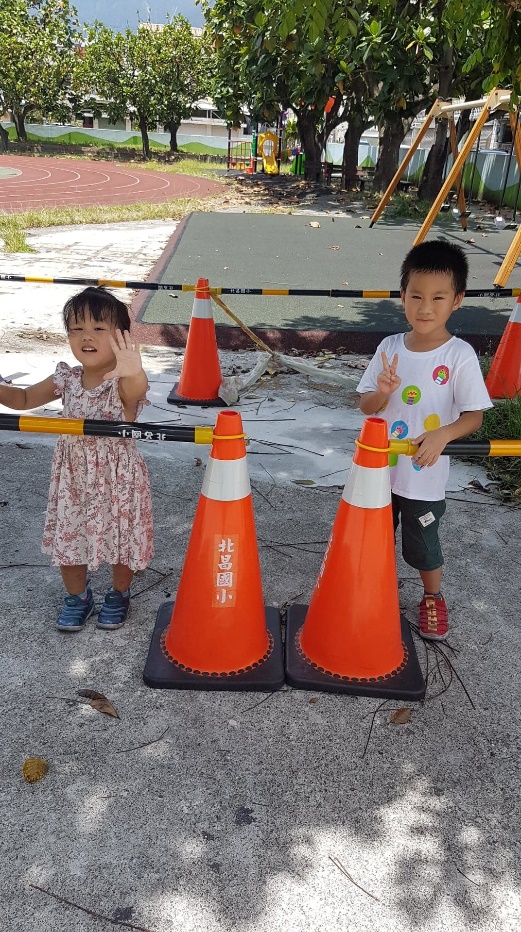 01選擇的主題->交通錐大集合
手作立體成品
其它
展示書本
交通錐
請勿停車三角錐
電子檔
請勿停車架
防撞桿
警示燈
紅藍爆閃警示燈
交通錐連接桿
02 作品確認
剪刀
廢物利用
美工刀
筆
黑黃膠帶
熱熔膠槍
膠帶
美術紙
紙箱
舊桌曆+扣環
03 材料準備
交通錐
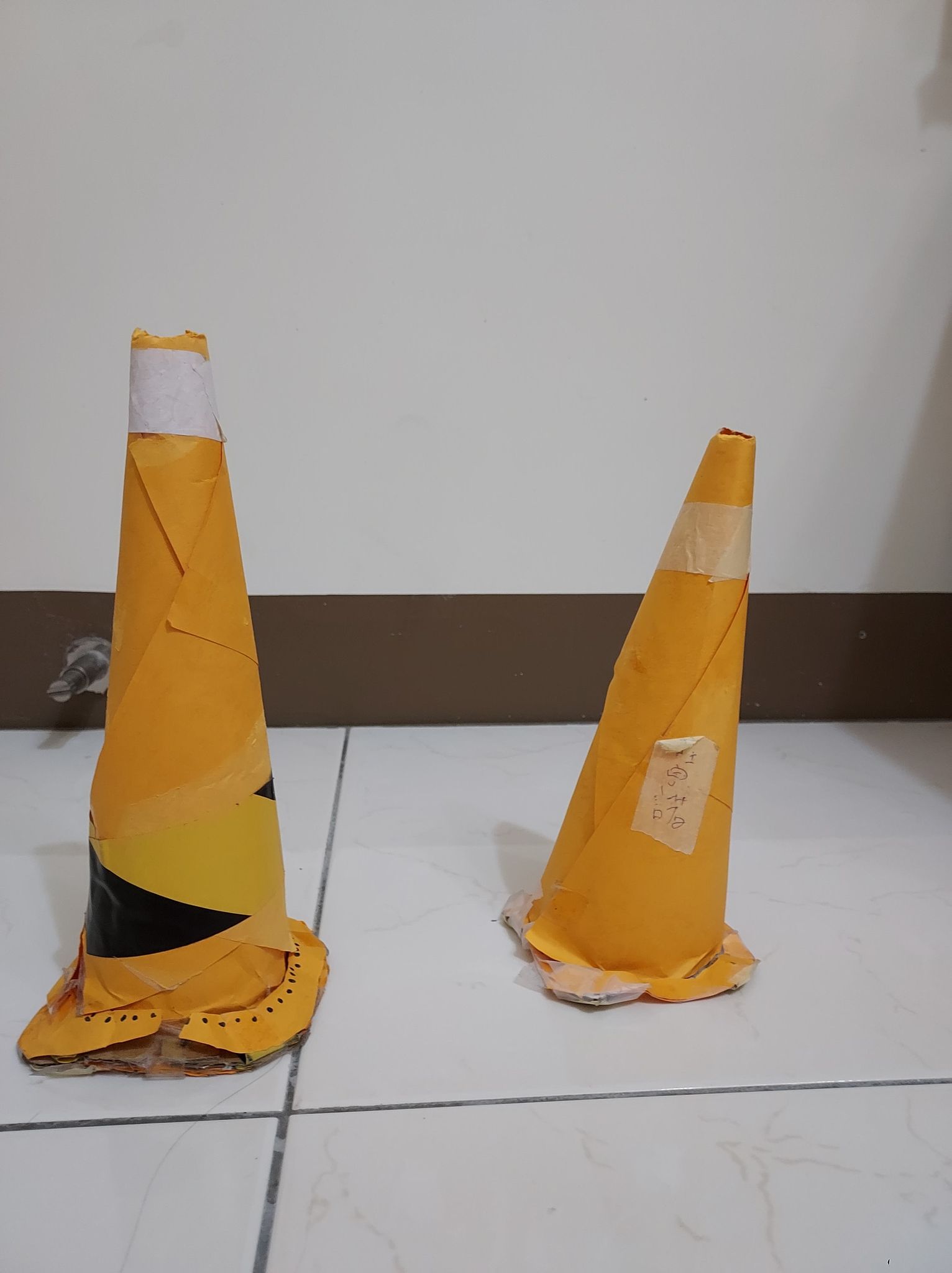 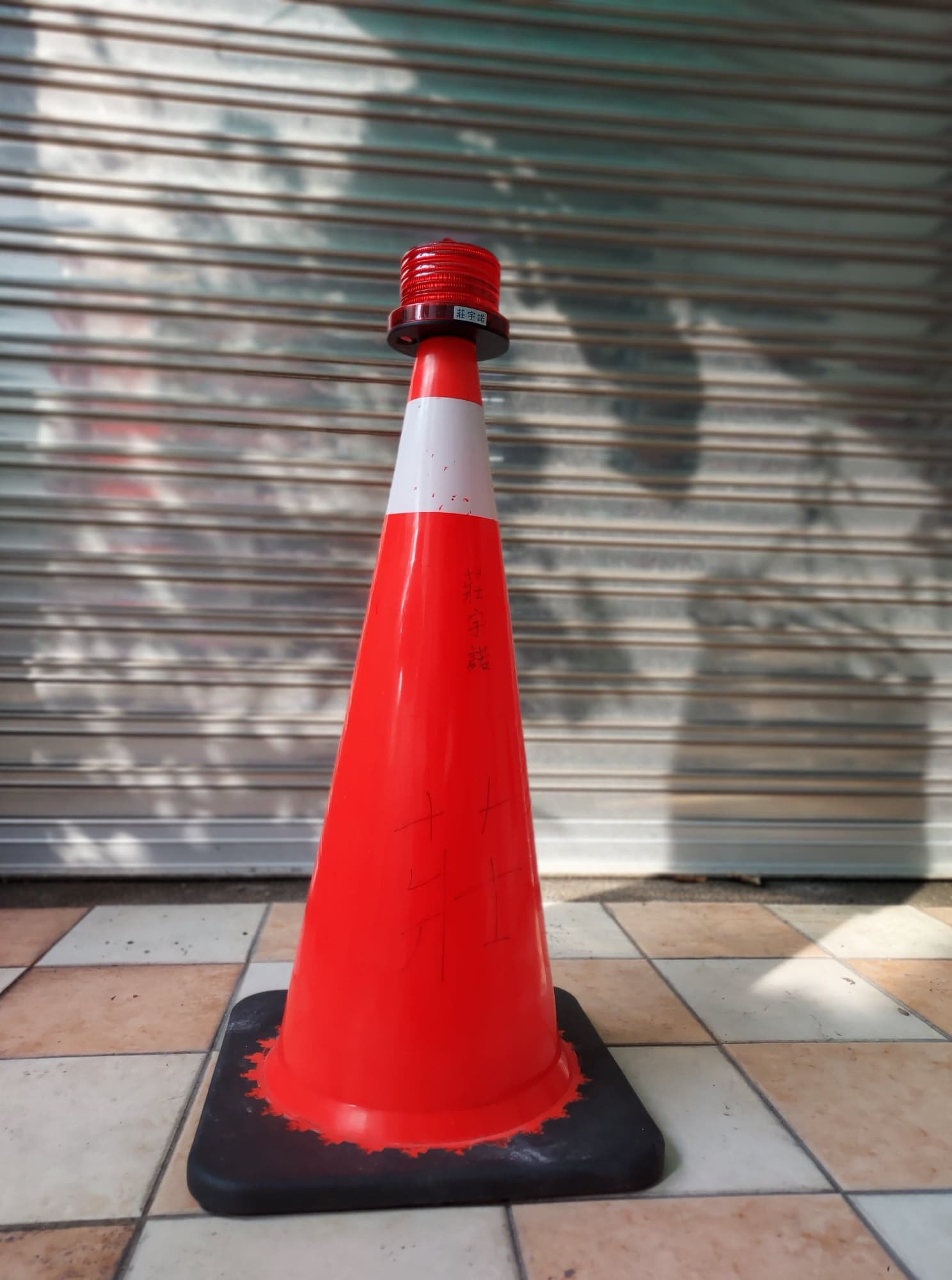 常用於工地、馬路轉彎處、引導活動和節日的人流、停車場人車分流，在體育比賽做為選手的標示和誘導物等等。
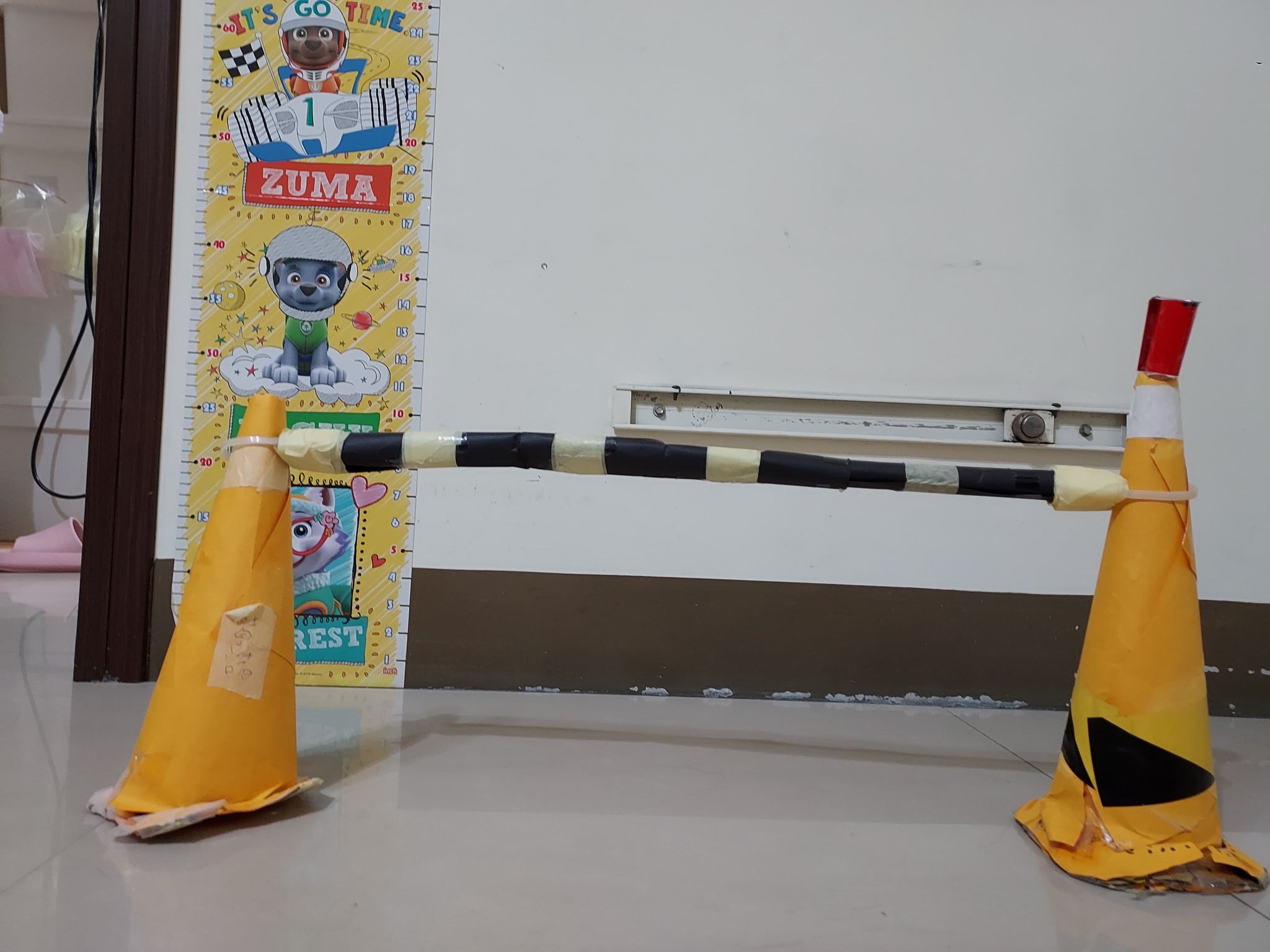 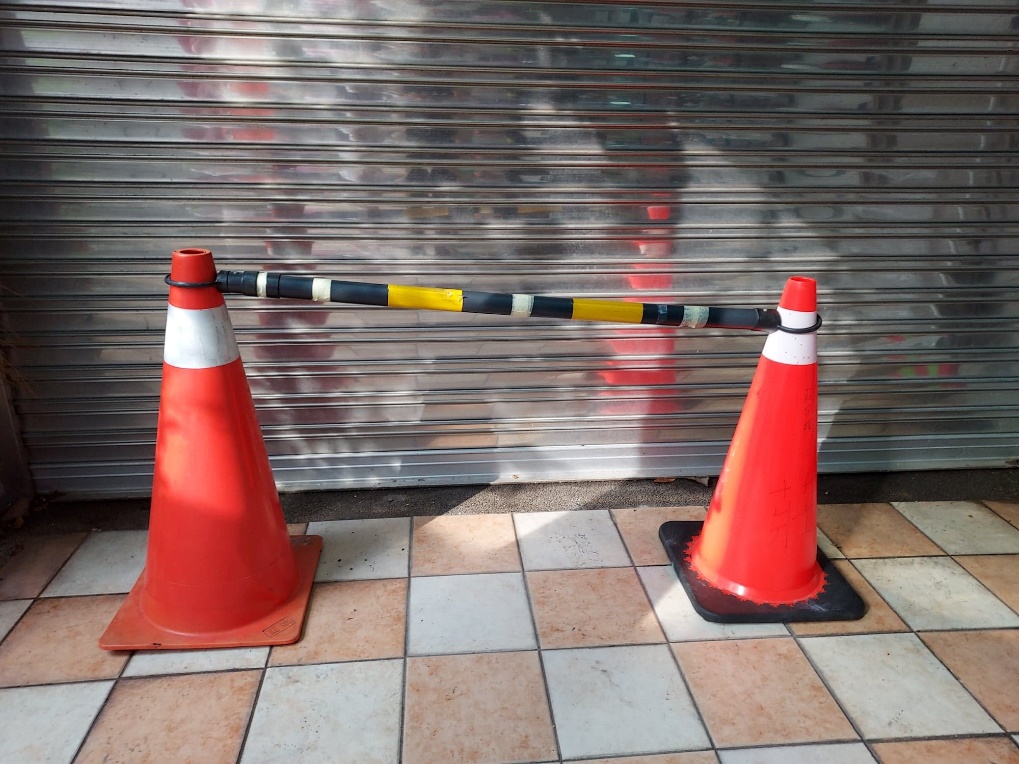 交通錐連接桿
和三角錐一樣常用於工地現場，連接桿可以連接兩個三角錐加大警示範圍
交通錐連接套環
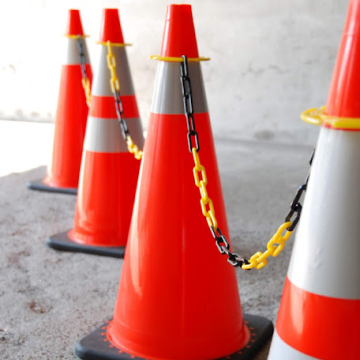 ●材質可以回收循環再生
●撞擊穩定度不穩易有危險
●方便收納
●避免進入、人車分離使用、警示隔離
防撞桿
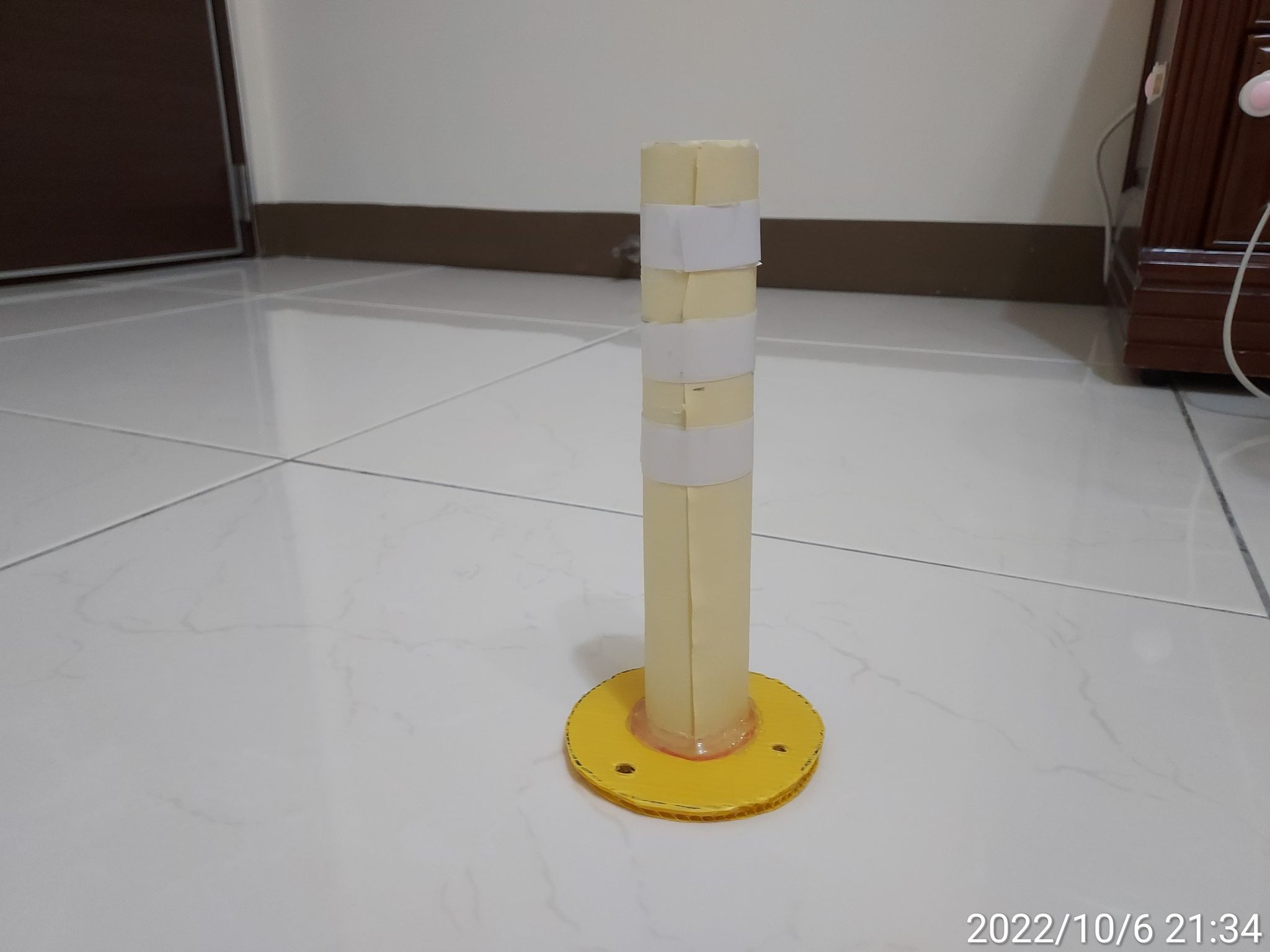 防撞桿又稱回復桿, 是道路上必看見的道安設備之一。它主要用於分隔車道，引導道路轉彎變道, 做為路面邊界防謢，防止車輛違規越線超車發生危險。
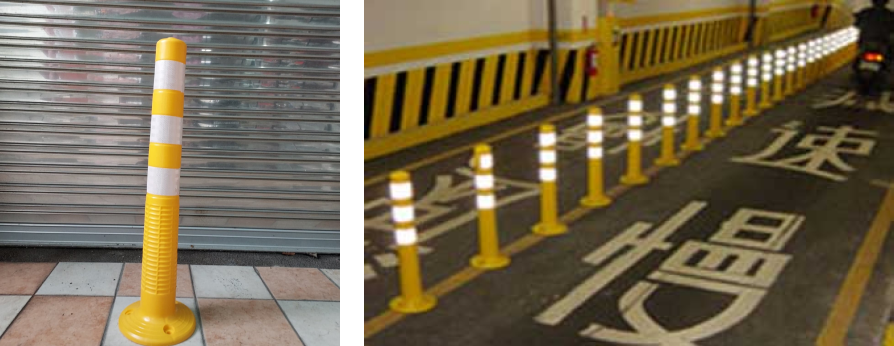 紅藍爆閃警示燈
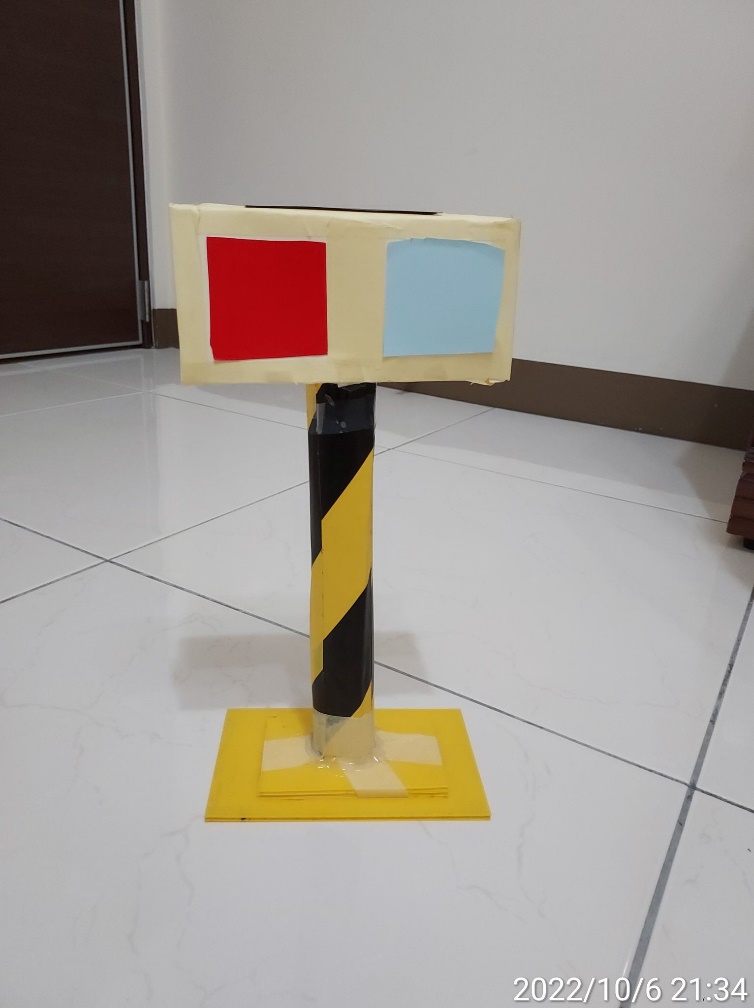 此種設置常用於容易發生車禍的路口、彎道等，使用太陽能方式，並於夜間時段顯示。。
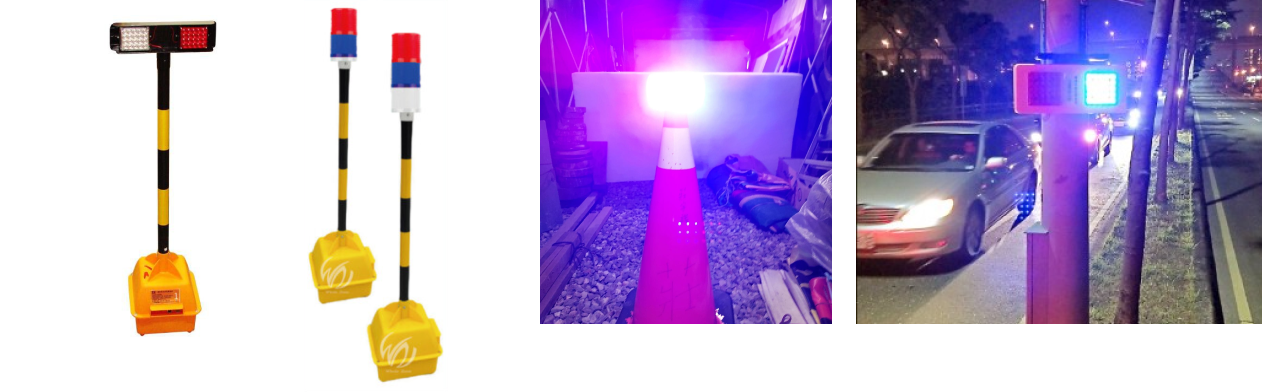 請勿停車三角錐
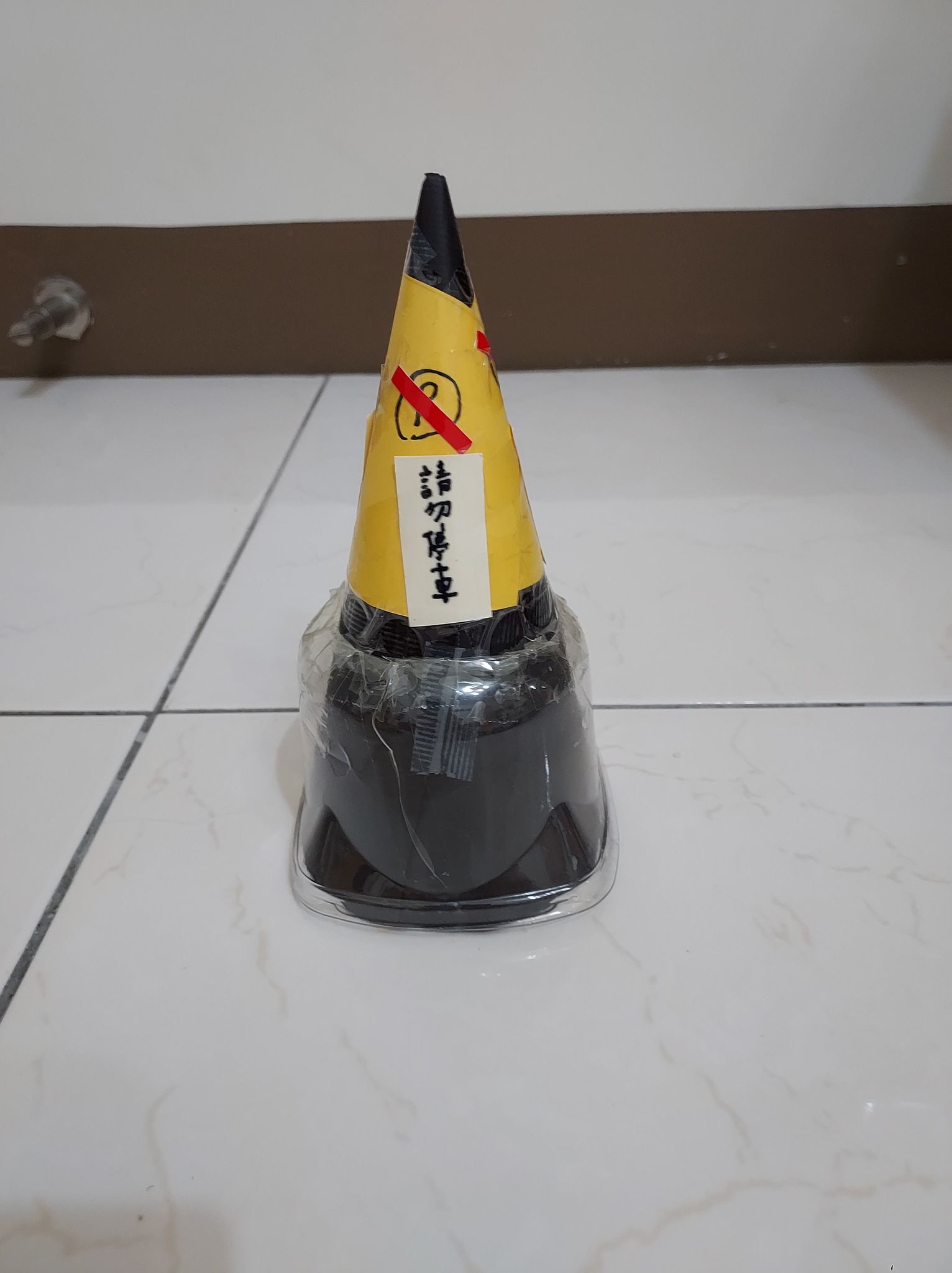 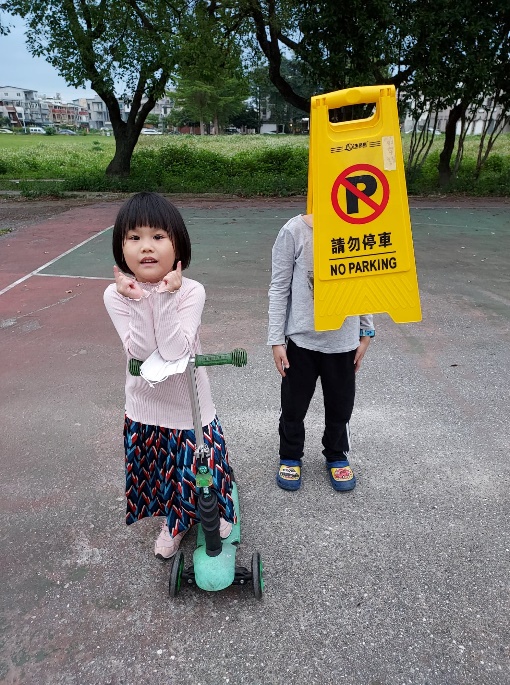 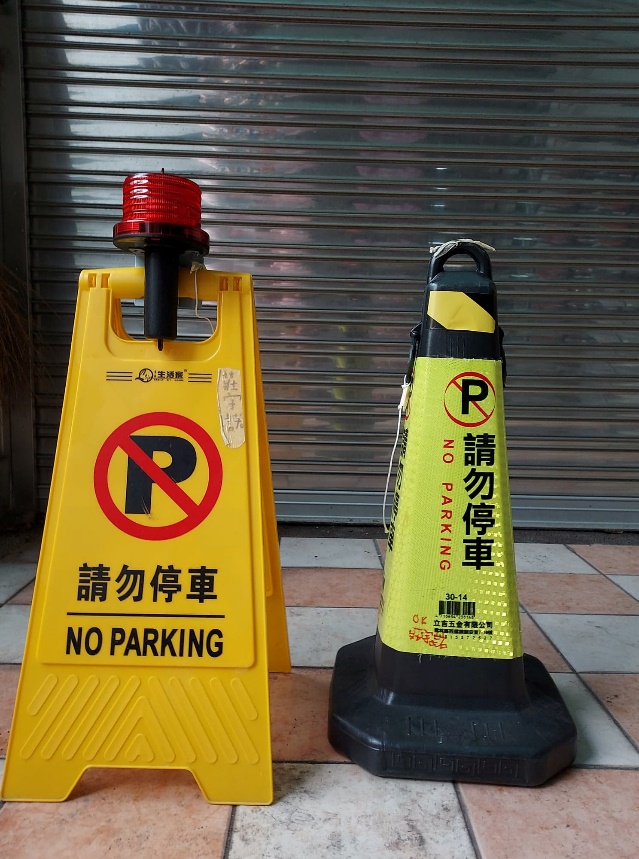 警告大家不能隨便亂停車喔！
請勿停車架
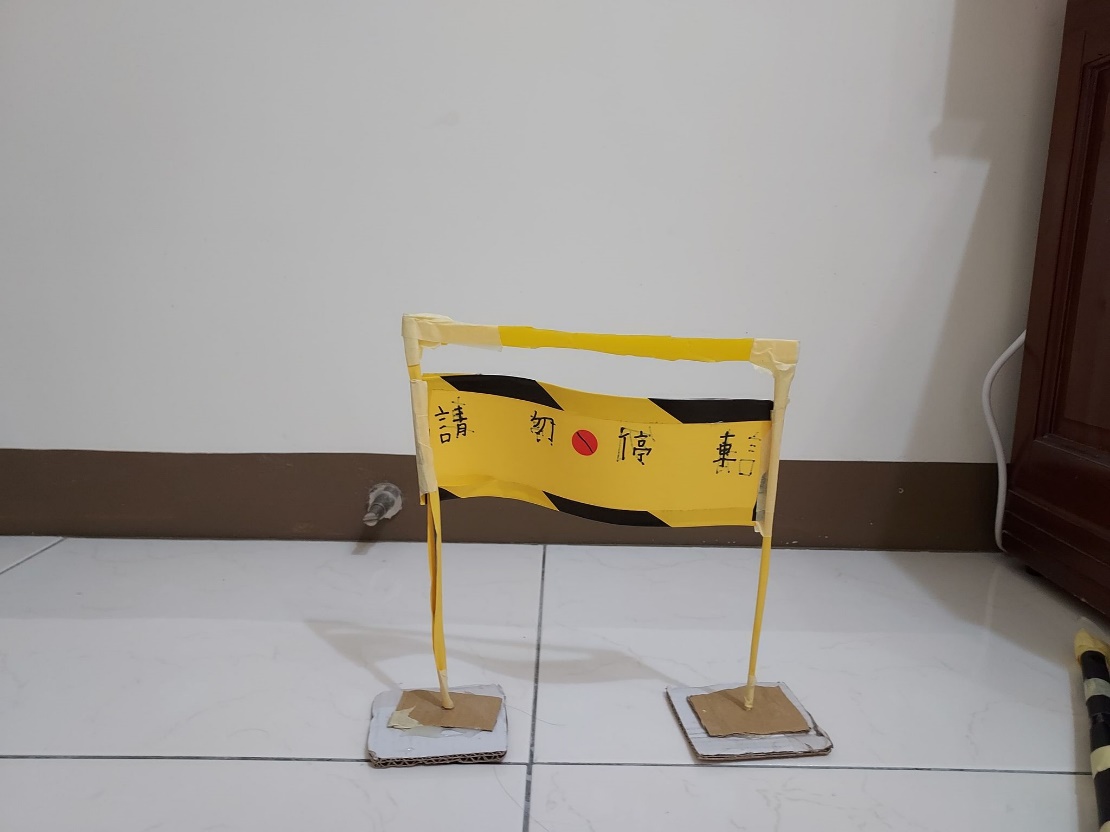 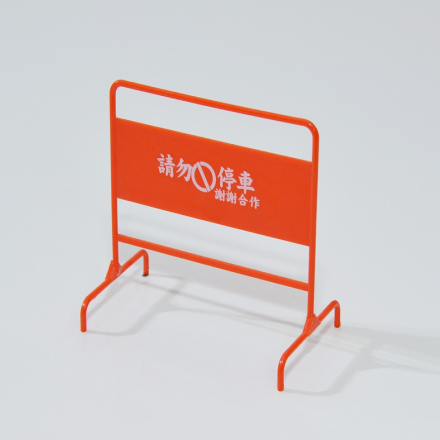 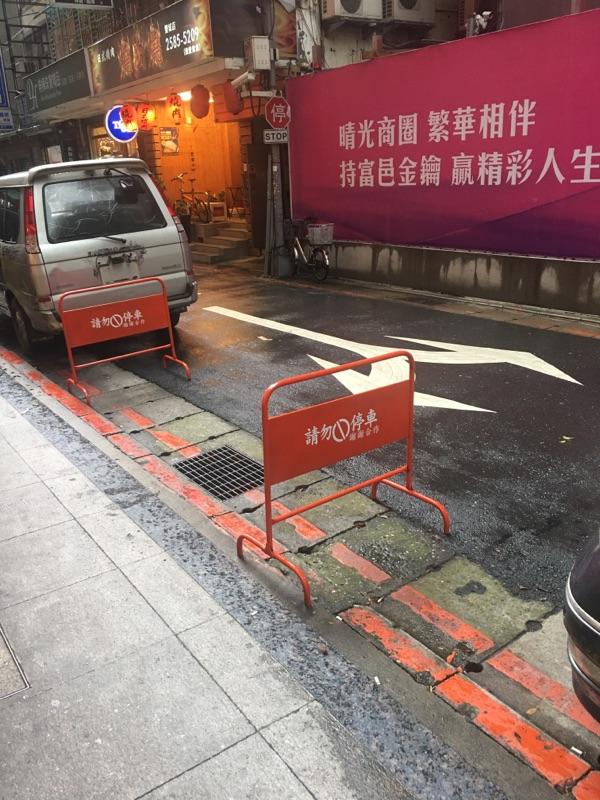 這種的比較重能防風，不容易被風吹走，但是因為太重了不方便攜帶
警示燈
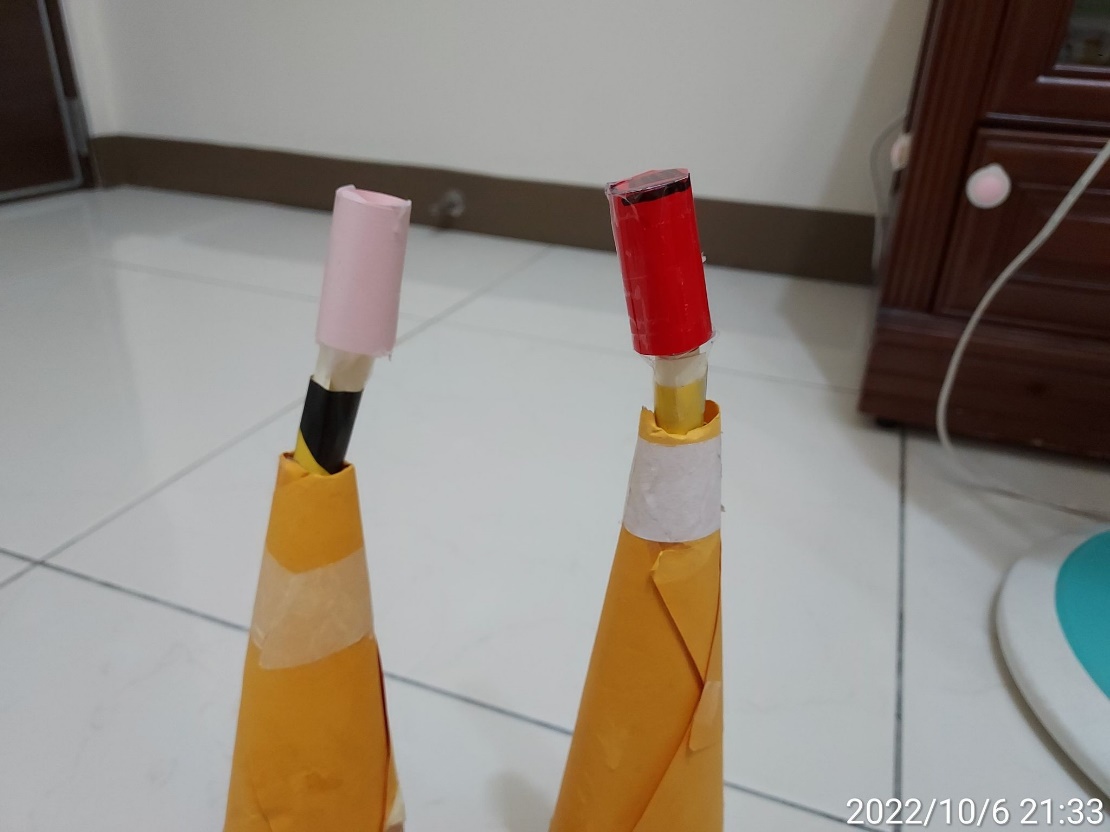 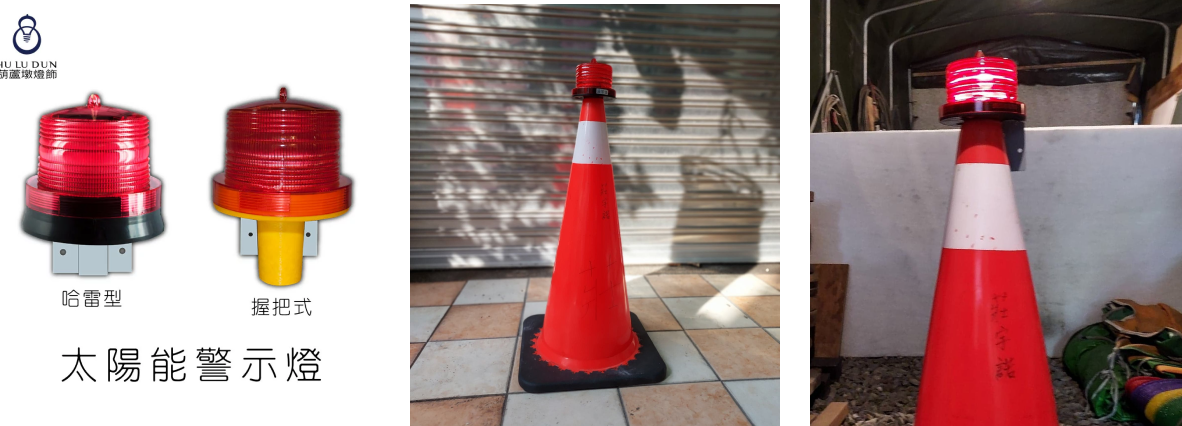 以太陽能為能源的一種交通信號燈，它對來往於路口的車輛起警示作用，以減少交通事故的發生。
伸縮三角錐
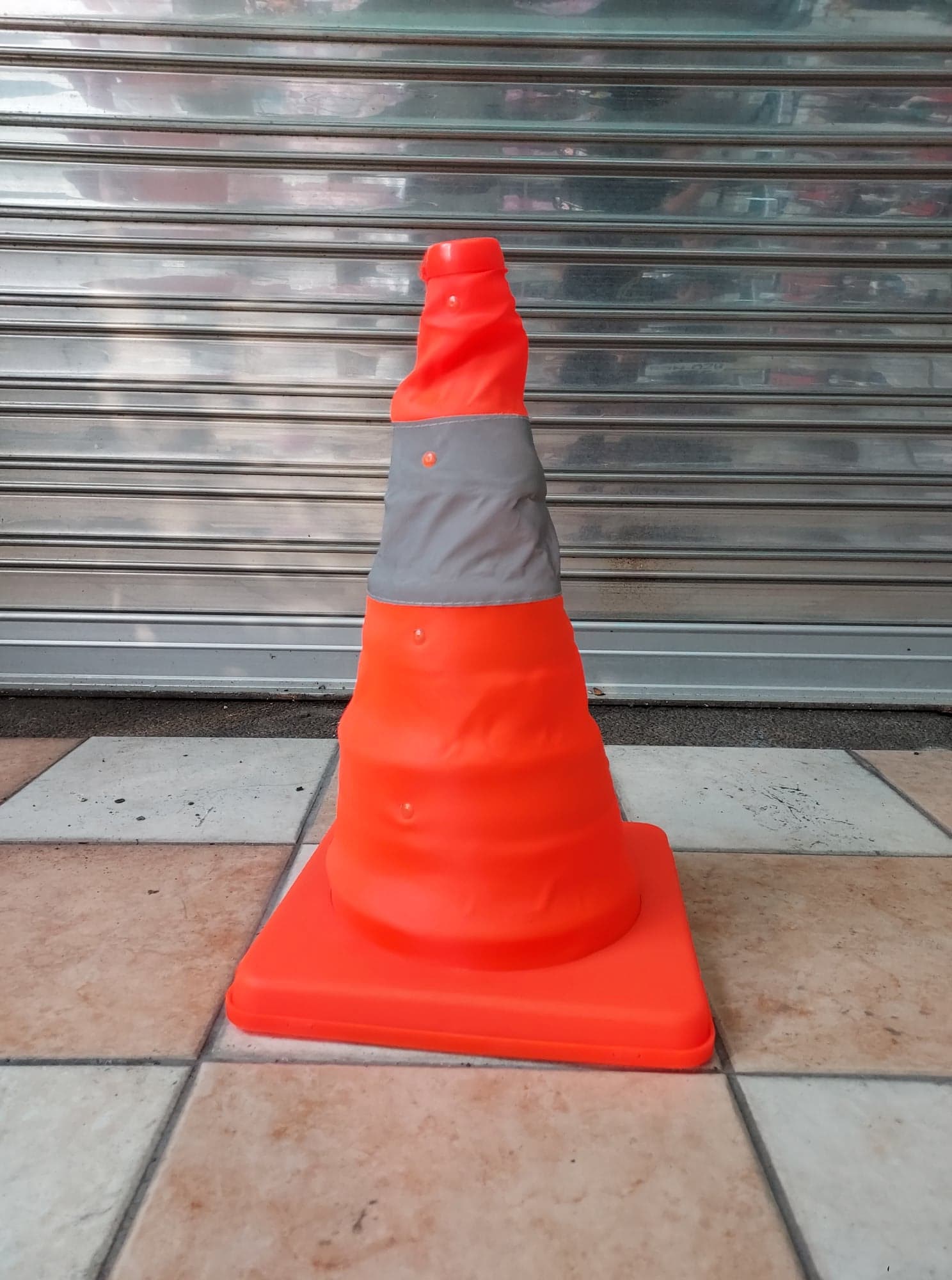 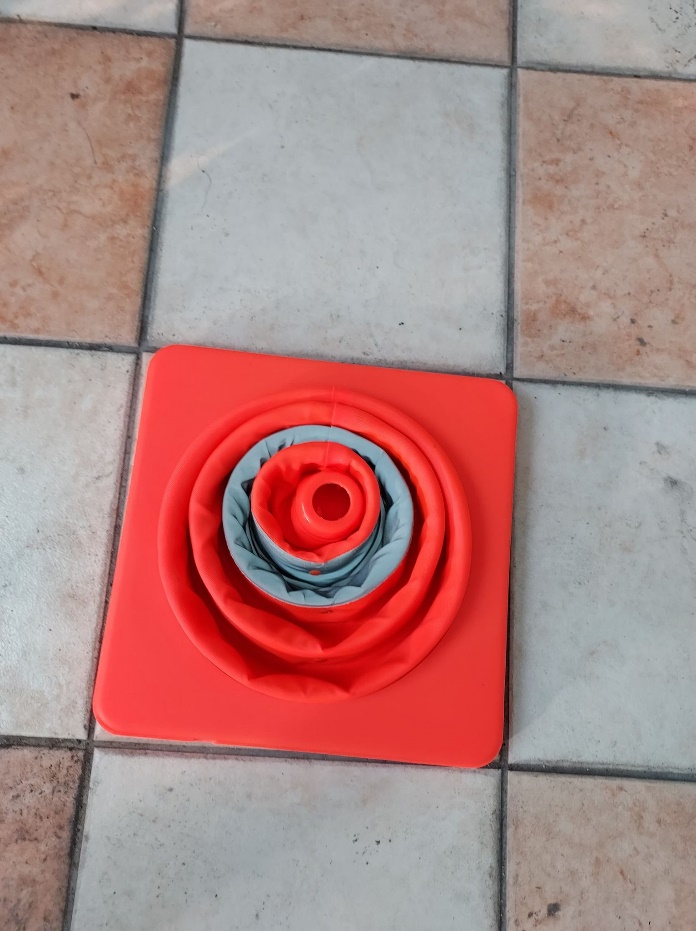 警示用路人注意路況，最大優點是體積小容易收納，可放於車上小孩也很好操作唷~！
製作花絮
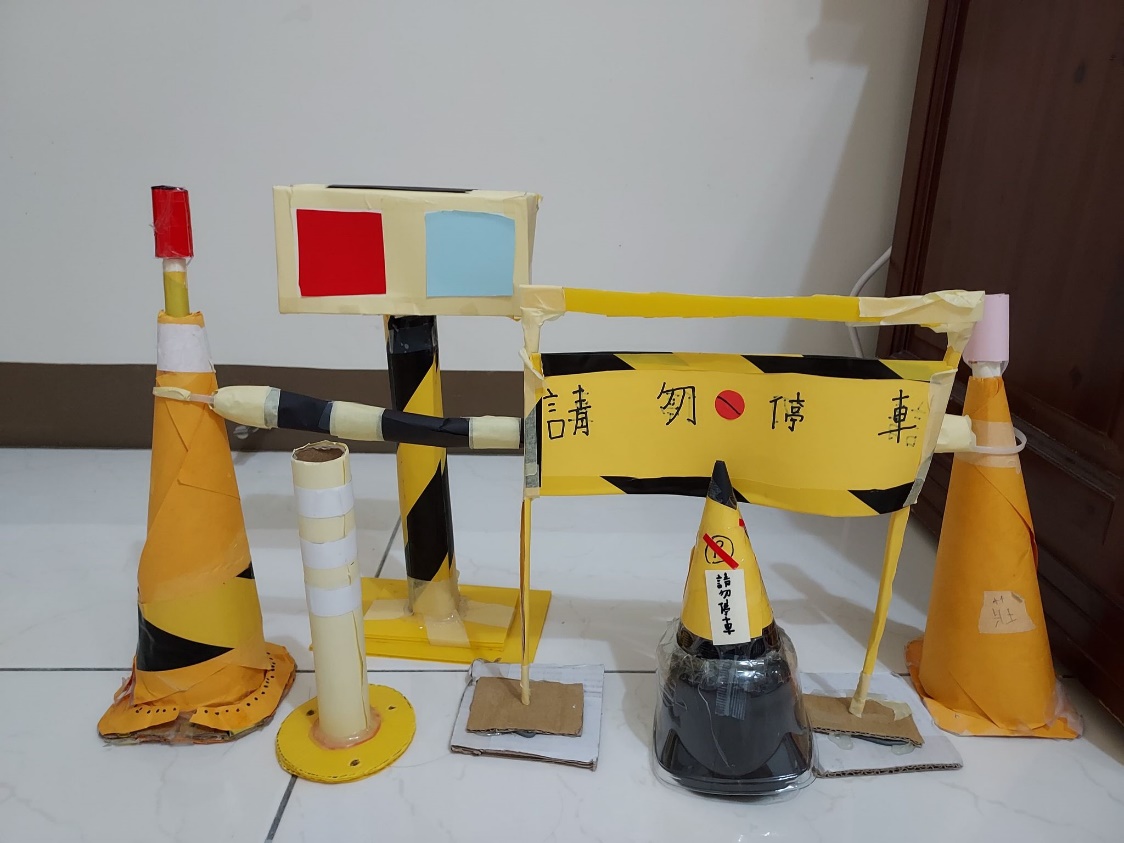 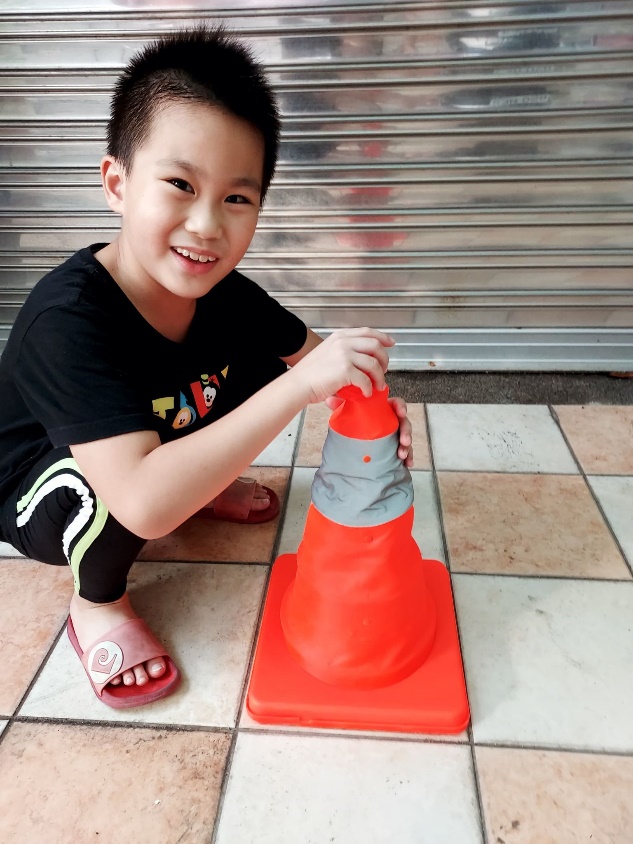 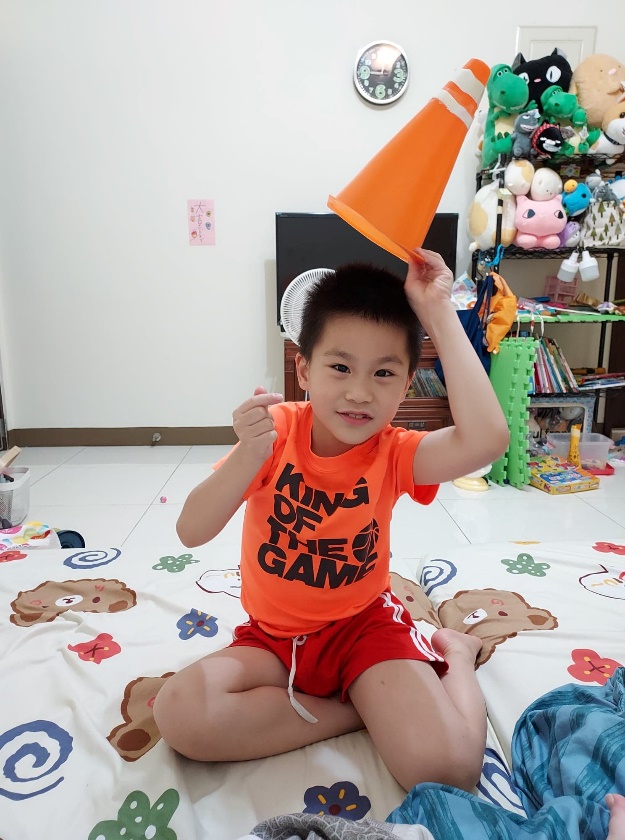 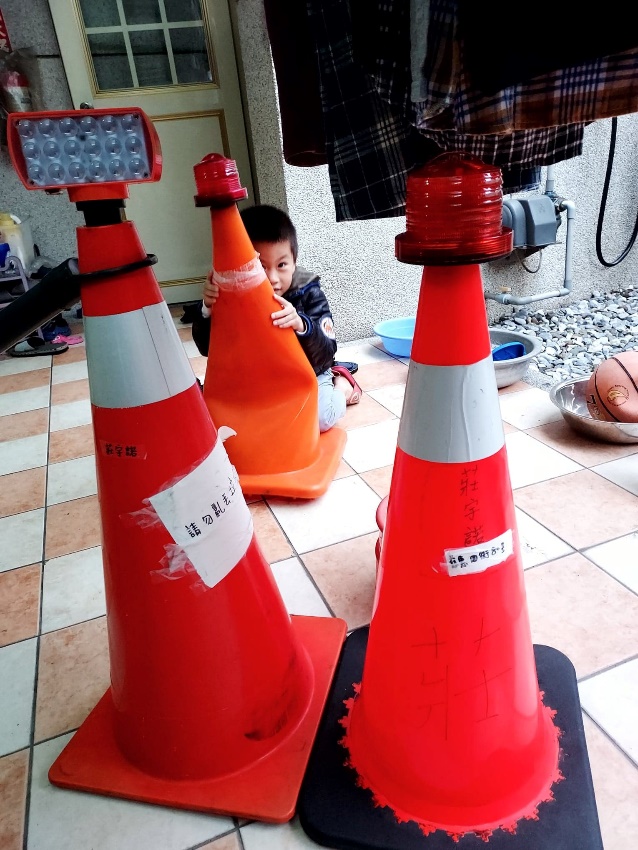 謝謝大家的聆聽
Thank You